ZİYARET VE GÖRÜŞMELER2. Ders
Üstümüz ziyarete veya denetime geldiği zaman ilke olarak makam koltuğumuzda oturmayarak, konuk koltuğuna geçmeli ve üstümüzün karşısında oturmalıyız. Yöneticimiz geldiği zaman makam koltuğuna oturması teklif edilir, buyur edilir. Çünkü o koltukta biz onları temsil etmekteyiz.
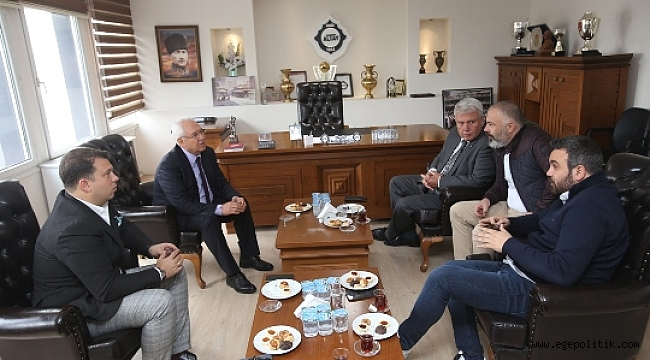 Bizden alt düzeydeki kişileri makam koltuğumuzda oturarak kabul ederiz. Ancak eş düzeydekiler, yaş, kıdem ve diğer yönden bizden üstte iseler, onları konuk koltuğunda oturarak kabul etmek saygıyı gösterir. İlke olarak saygı duyduğumuz kişilere eşit düzeyde oturmalıyız.
Makamımızda resmi bir konuk yada üstümüz var ise, içeriye astlarımızı almaz zorunlu kalmadıkça telefon görüşmemiz, yazı imzalamamız ve başka şeylerle ilgilenmememiz gereklidir. Zorunluluk durumunda özür dileyerek izin istemeliyiz.
Astımızla iş görüşmesi yaparken ve emir verirken ilke olarak makamımızda oturmalıyız. Makam, yetke (otorite) ve sıra dizin (hiyerarşi) demektir. Makamımıza gelen konuklara ayağa kalkarak ‘hoş geldiniz’ diyerek ellerini sıkmalı ve protokol sırasına göre oturtmalı ve buyur edilmeli, ikramlarda bulunulmalıdır. En azından güler yüz gösterilmelidir.
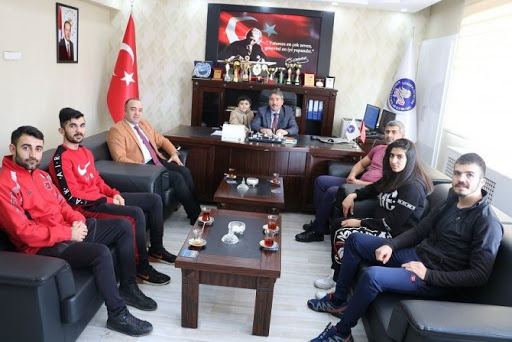 Yöneticimize saygılı olmalıyız, taşıdığı unvana göre makamınıza girdiğinde selamlayarak hitap etmeli, yöneticimiz oturmamızı söylemeden yada oturmamız gerektiğinde izin istemeden oturmamalıyız.
Oturuş pozisyonumuz ayaklarımız ve ellerimizin duruşu, bizim kendimize güvenimizi, ciddiyetimizin, görüntümüzün asilliğini gösterir. Konuşmalarımızda saygılı ifadeler kullanmalıyız. Konuşmayı dinlerken yöneticimizin gözlerine bakmalıyız. Üstümüz bizi karşılarken yada uğurlarken el sıkmak için elini uzatmıyorsa biz önceden elimizi uzatmamalıyız. Üstümüz ayağa kalktığında bizde kalkmalıyız.
Konuklarımız önce oturmalıyız sonra konuşmalıyız. Astlarımızla görüşmek gerektiğinde, önce oturmalı sonra görüşmeliyiz.

Göreve yeni başlanmışsa kutlamaya gelenlerde ikramda bulunmak, ilişkileri sürdürmek, teşekkür etmek ve iade-i ziyaret için isimleri not ederek unutmamak gerekir. Bizden önce atanan eş düzeydekiler ile üst yöneticilere kutlamak için önce biz gitmeliyiz.
Bir görevden ayrılırken astlarımızla toplantı yaparak vedalaşmalı, katkıları için teşekkür edilmelidir. En üst düzeydeki, yöneticilere ve üstlerimize de veda ziyaretinde bulunarak teşekkür etmeliyiz.

Çalışma arkadaşlarımızın özel ve önemli günlerini kutlamalıyız.